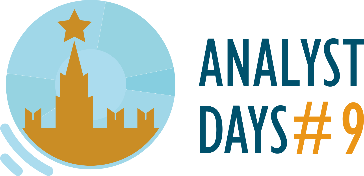 Как аналитику не заснуть в концертном зале: применение навыков анализа к музыкеАся Захарьева
Москва, 2018
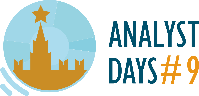 План презентации
Кратко о себе
Формат
Как это происходило в «Т-Systems» (Санкт-Петербург,2018)
Содержание
Что и как анализировать в музыке
«Невредные советы» слушателю-аналитику
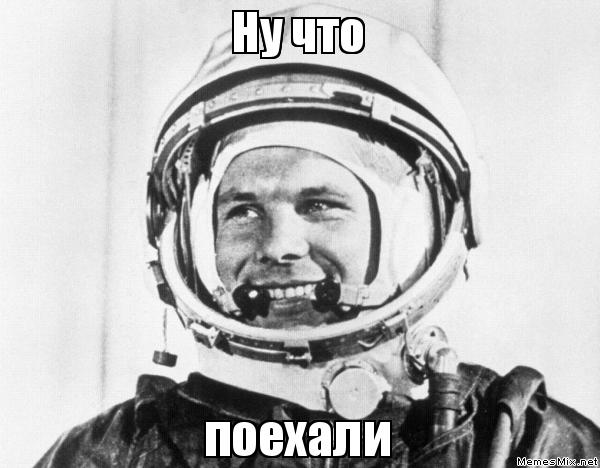 2
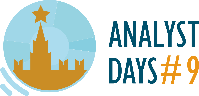 Кратко о себе
Бизнес-аналитик «eCare» (T-Systems)
Выпускница программы «Музыкальная критика и кураторство» (СПбГУ)
Организатор и ведущая проекта «О классике вслух» (2015 - н.в)
Автор публикаций об академической музыке
3
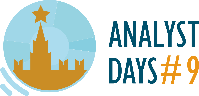 Формат
Исследование музыки аналитиками T-Systems
Лекция-эксперимент в рамках курсов аналитиков (основала Леонова Наталья в 2018 (BA Team Lead, «eCare» до 09.2018)
Исследовали музыку ушами и сердцами в течение двух часов (или немного дольше…)
Рассматривали фрагменты разных времен (XVII-XX вв.), постепенно раскрывающие тему дискуссии
СМЕЛО  выражали собственные идеи, чувства и эмоции
Пытались «разложить по полочкам» и  ДОКАЗАТЬ  собственные гипотезы о музыкальном содержании (настоящая работа аналитика )
 









.
4
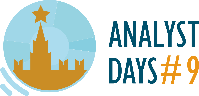 Содержание: ключевые вопросы
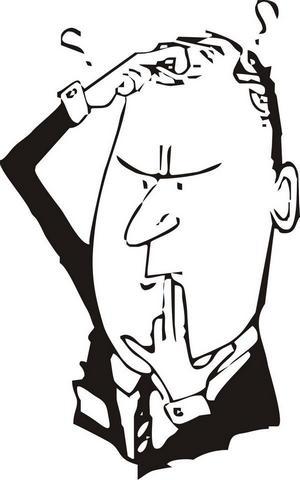 Что является предметом анализа в музыке? 
По каким критериям этот анализ должен осуществляться?
Как я могу анализировать классику без специального образования?





.
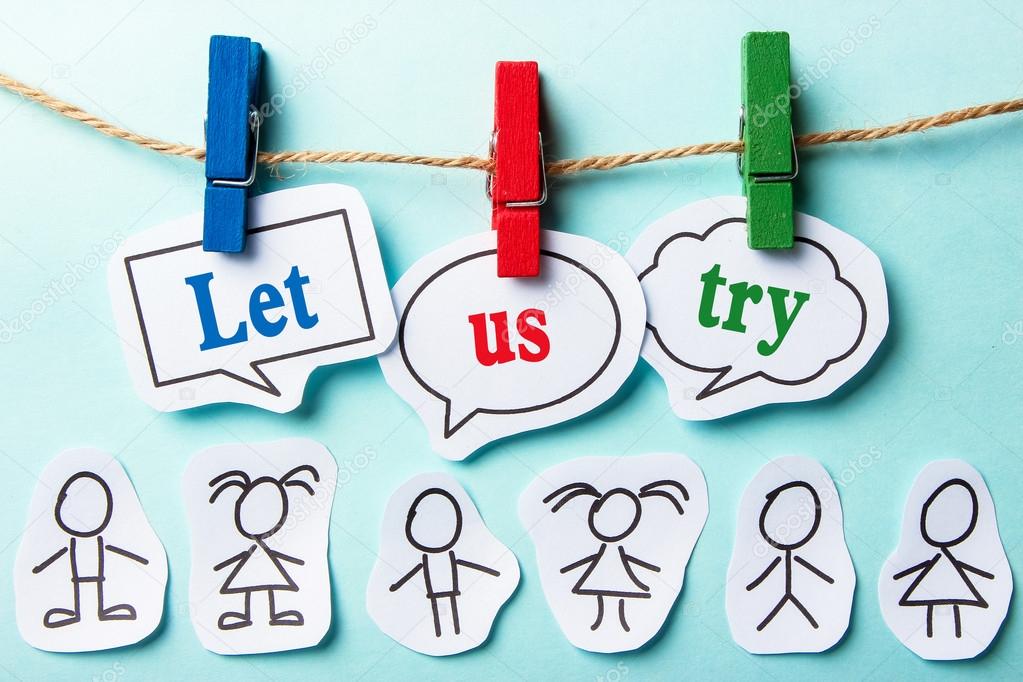 Что нужно, чтобы магия удалась:
Концентрация на звучащем материалы
Вопросы к себе (обсудим далее)
Доверие собственным идеям
(в отличие от анализа в IT, процесс здесь важнее результата)




.
5
Содержание: предметы анализа – что бы это могло быть?!
Визуальные образы: можно ли понять смысл спецификации, написанной на неизвестном языке?
Эмоциональное содержание: пробовали наслаждаться кинодрамой, параллельно анализируя Excel?
Контекст: можно ли понять схему сложного бизнес-процесса без общего представления об  информационной системе? Способен ли ребенок наслаждаться Малевичем, ничего не зная о концепции его творчества?
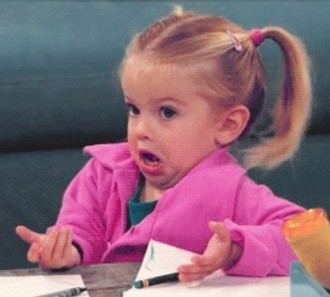 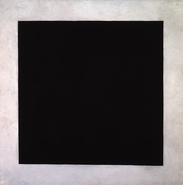 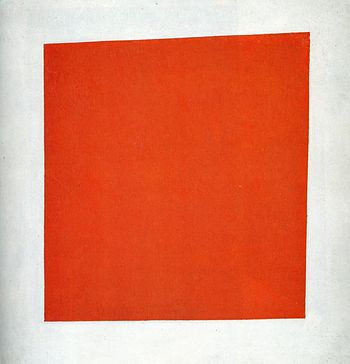 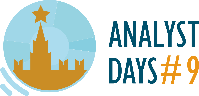 6
Содержание: предметы анализа – что бы это могло быть?!
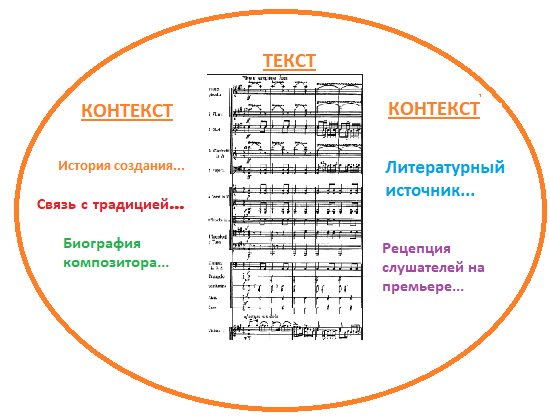 Что я представляю в воображении?
Личность, слушательский опыт
Какие идеи  у меня возникают?
МУЗЫКА…
Какие эмоции я ощущаю?
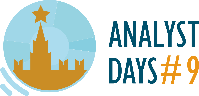 7
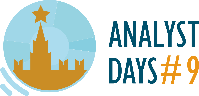 Содержание: предмет анализа в музыке №1
Что может изображать музыка и какими средствами она это делает?
8
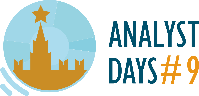 Содержание: что может изображать музыка? (1)
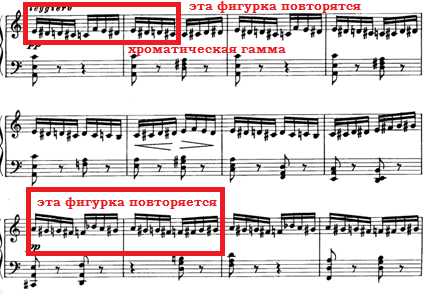 Каковы факторы изобразительности?
Темп leggiero (ловко, быстро, легко)
Смена высоты тона – мы ассоциируем ее с движением
Хроматическая гамма (вместо диатонической)
Повторяющиеся структуры (эффект навязчивого шмеля)
Тембр струнных инструментов
9
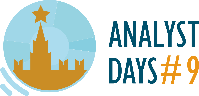 Содержание: что может изображать музыка? (2)
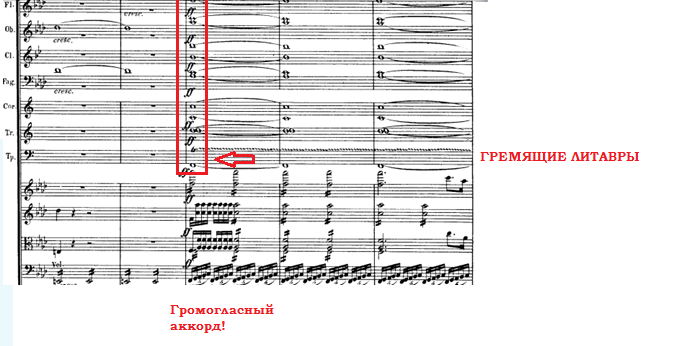 Каковы факторы изобразительности?
Литавры для подражания грому
Смена лада, ассоциируемая с «просветлением после дождя»
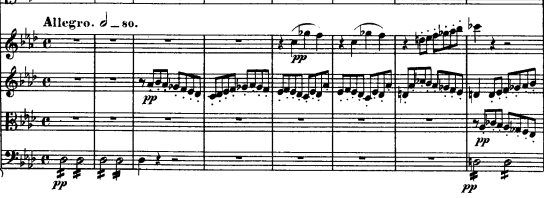 Острые стаккато, ассоциируемые с каплями дождя
10
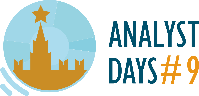 Содержание: что может изображать музыка? (3)
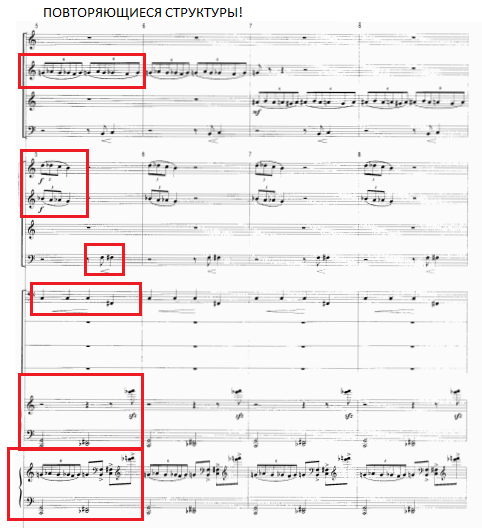 Каковы факторы изобразительности?
Повторяющиеся структуры с диссонантными интервалами
Наложение звучностей в разных голосах – эффект белого шума
Воинственная, экспансивная тема у медных духовых инструментов
11
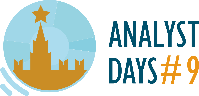 Содержание: что может изображать музыка? (4)
Эвсебий
Однородная ритмика - нет опорных точек
«Рассеянность» ритма -  септоли 
«Рассуждающие» скачкИ
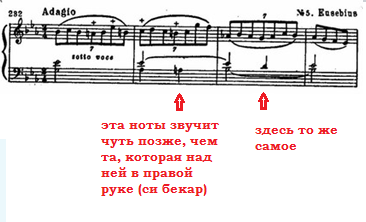 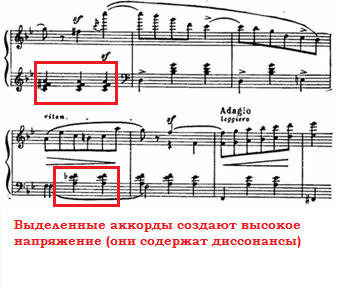 Флорестан
«Ломаная» мелодия со скачками
Быстрый темп, порывистость в ритме, передающая  «страстность» натуры
«Пульс» мелодии все учащается, из нее вычленяются мотивы – вхождение в состояние безумия…
12
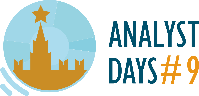 Содержание: что может изображать музыка? (5)
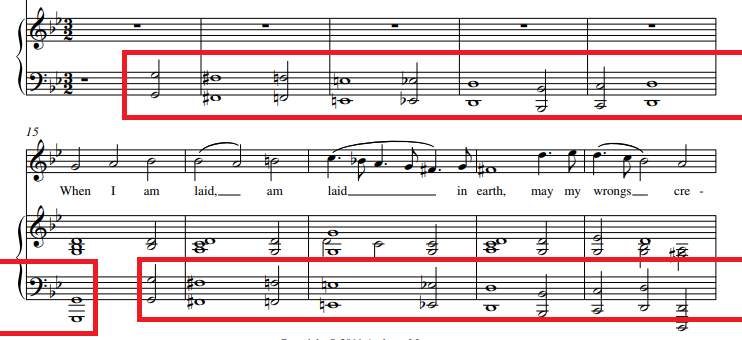 Каковы факторы изобразительности?
Текст «When I am laid in earth» сопровождается нисходящими ходами по хроматизмам в аккомпанементе (символ страдания и нисхождения в могилу в эпоху барокко)
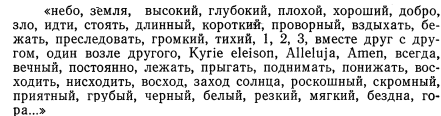 В XVII в. данные слова надлежало изображать в музыке (список Д. Шпера)
13
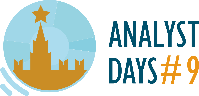 Содержание: предмет анализа в музыке №2
Что может выражать музыка и какими средствами она это делает?
14
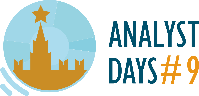 Содержание: что может выражать музыка? (1)
Примеры музыкальных обозначений
Abbandono (аббандоно) – удручённо, подавленноAccarezzevole (аккфрэццэволе) – ласковоAffettuose (аффетуозо) – сердечноAgitato (аджитато) – возбужденно, взволнованноAmabile (амабиле) – приятноAmoroso (аморозо) – любовноAppassionato (аппассьёнато) – страстноArdente (арденте) – с жаромCapriccioso (каприччьозе) – капризноCon dolcezza (кон дольчэцца) – с нежностью, мягкоCon dolore (кон долоре) – с грустьюCon fuoco (кон фущко) – с огнёмCon malinconia (кон малинкониа) – меланхоличноDolcissimo (дольчиссимо) – очень мягко, очень нежно
Dolente (долэнте) – грустно, жалобноEspressivo (эспрэссиво) – выразительноGiocoso (джьокозо) – шутливо, игривоGioioso (джьойозе) – радостно, веселоLanguido (лангуидо) – с изнеможением, бессильноReligioso (рэлиджиозо) – благоговейноSensibile (сэнсибиле) – чувствительноSerioso (сэрьозо) – серьезноSaove (саовэ) – приветливоSpianato (спьянато) – с простотойSpirituoso (спиритуозо) – одухотворённо, одушевлённоStrepituoso (стрэпитуозо) – шумно, бурноTranquillo (транкуйлле) – спокойно
Vigiriso (вигорозо) – сильно, бодро
15
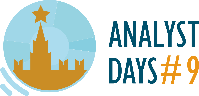 Содержание: предмет анализа в музыке №3
В чем польза того, чтобы быть «в контексте» (на примере музыкального юмора) ?
16
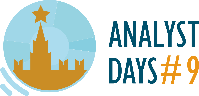 Содержание: трехмерная картина как результат анализа
Чем более детально мы осмысливаем слышимое, тем большим количеством музыкальных событий, эмоций и смыслов мы способны насладиться!
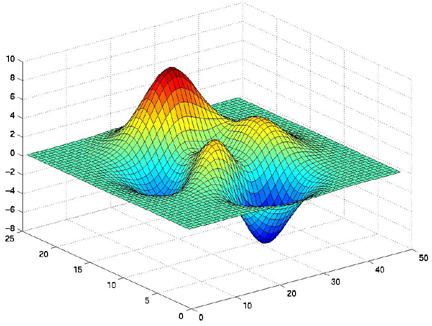 Dimension 1 = visual images
Dimension 2 = emotional  excitements
Dimension 3 = context… that gives even deeper level of visions, associations and excitement
17
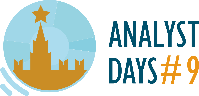 Содержание: невредные советы (1)
Для подготовки к прослушиванию бывает полезно:
прочитать о композиторе/сочинении/музыкальной эпохе 
www.belcanto.ru/
http://www.musicfancy.net
arzamas.academy
буклет к концерту
заранее послушать само сочинение
http://muzofond.org
http://classic-online.ru
18
Содержание: невредные советы (2)
Для подготовки к прослушиванию бывает полезно:

послушать аудио /видео лекции авторитетных музыковедов о сочинении/композиторе/музыкальной эпохе – есть на vk.com/ youtube:
Ольга Скорбященская /Александр Харьковский/ Аркадий Климовицкий/ Ольга Манулкина/ Ляля Кандаурова 
успокоить ум 
НАСТРОИТЬСЯ НА ИНТЕРЕСНОЕ, НЕПРЕДСКАЗУЕМОЕ ПРИКЛЮЧЕНИЕ! 
ОТКЛЮЧИТЬ МОБИЛЬНЫЕ ТЕЛЕФОНЫ
19
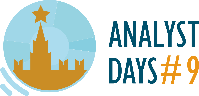 Questions?
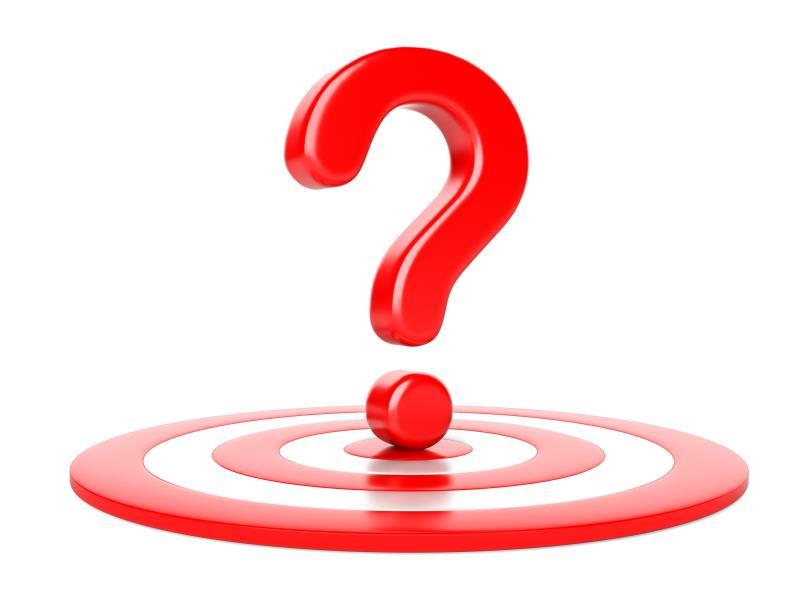 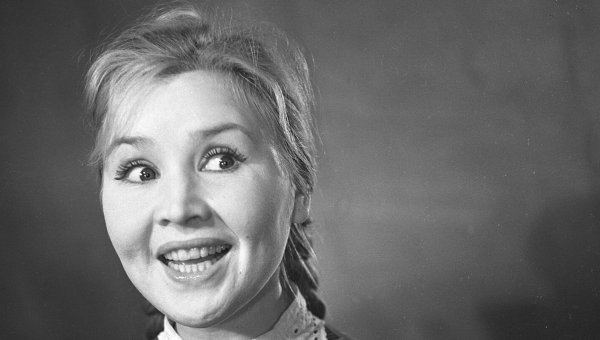 20